UNIVERSIDAD DE LAS FUERZAS ARMADAS - ESPE
VICERRECTORADO DE INVESTIGACIÓN INNOVACIÓN Y TRANSFERENCIA DE TECNOLOGÍA 
CENTRO DE POSTGRADOS
MAESTRÍA EN RECREACIÓN Y TIEMPO LIBRE


TEMA: PROGRAMA FÍSICO RECREATIVO ONLINE BASADO EN EJERCICIOS FUNCIONALES ADAPTADOS PARA MEJORAR LA FUERZA EN ADULTOS MAYORES EN CONFINAMIENTO POR LA COVID-19.

AUTORA: LCDA. ANDRADE NUÑEZ ANDREINA NATALY 

DIRECTORA DE TESIS: MSC. CABEZAS FLORES MÓNICA MERCEDES

COORDINADORA DE MAESTRÍA: MSC. SANDOVAL JARAMILLO LORENA 

OPONENTE: MSC. DAMIÁN CABEZAS MEJÍA 

SANGOLQUÍ, NOVIEMBRE 2021
Índice de la presentación:
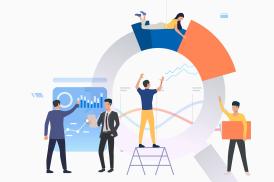 Capítulo 1: El problema de investigaciónAntecedentes
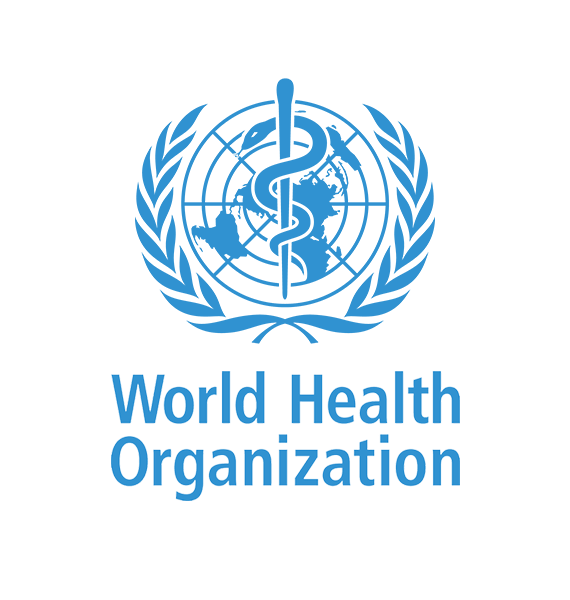 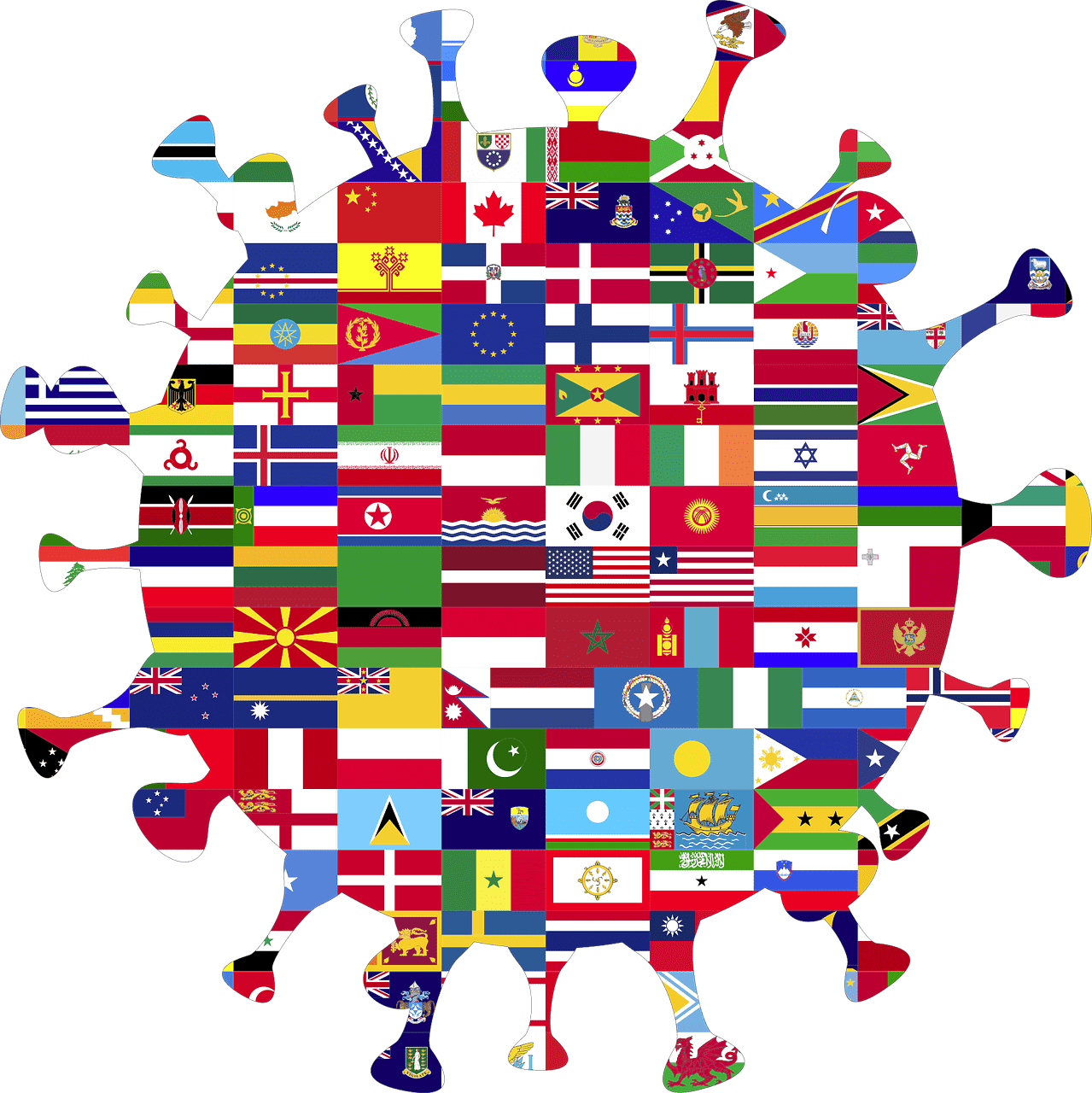 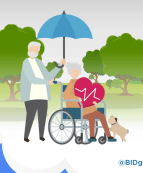 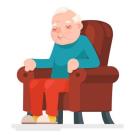 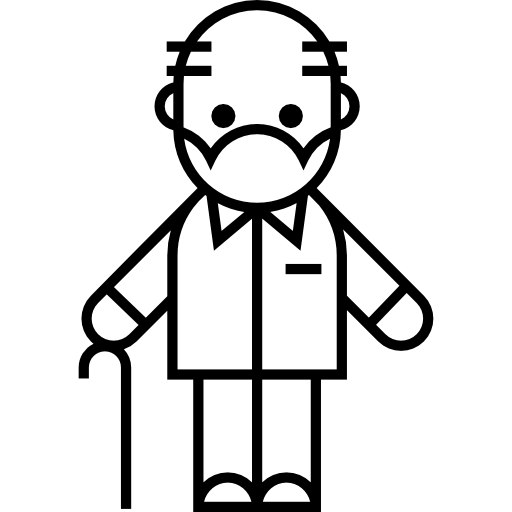 SEDENTARISMO
OMS 2020
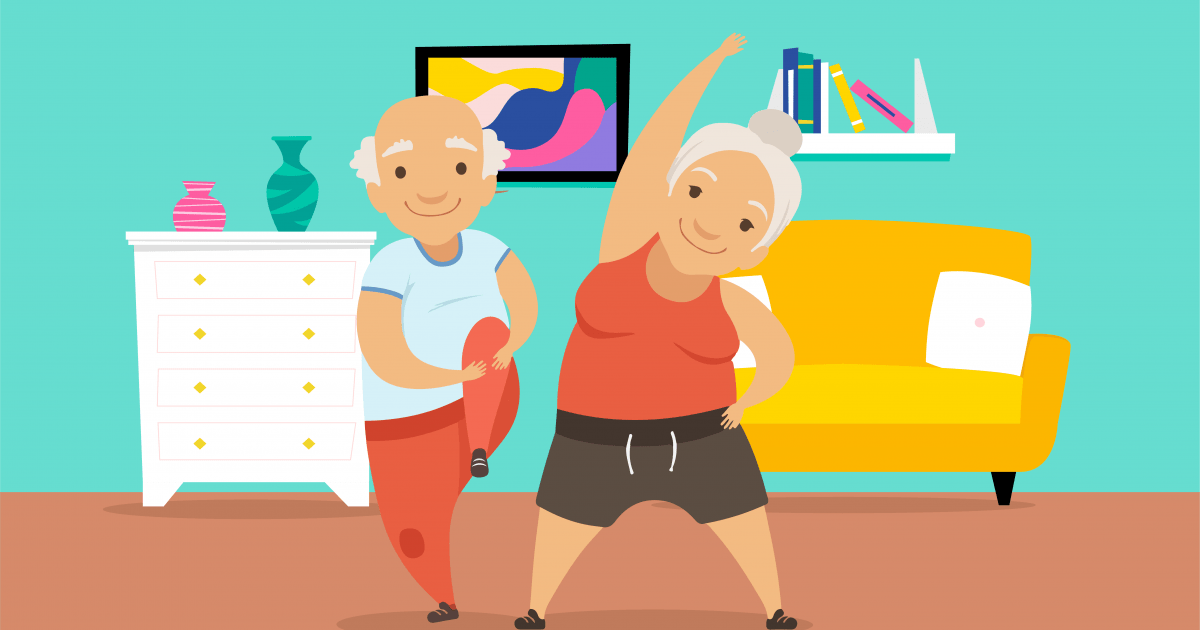 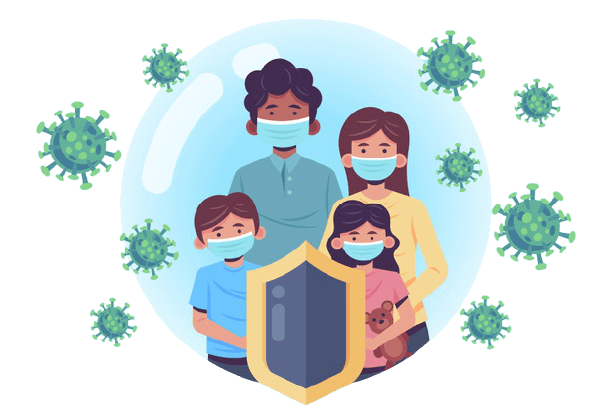 CONFINAMIENTO
Formulación del problemapregunta investigativa                                                                        Delimitación del problema
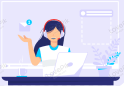 ¿Cómo incide la aplicación de un programa físico recreativo online basado en ejercicios funcionales adaptados en el mejoramiento de la fuerza de un grupo de adultos mayores en confinamiento por la pandemia de COVID-19?
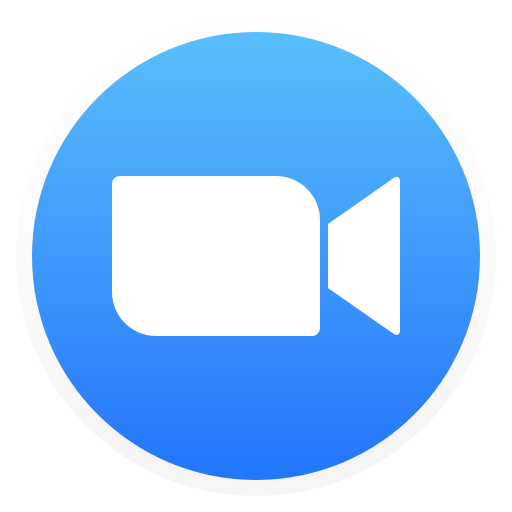 Espacial
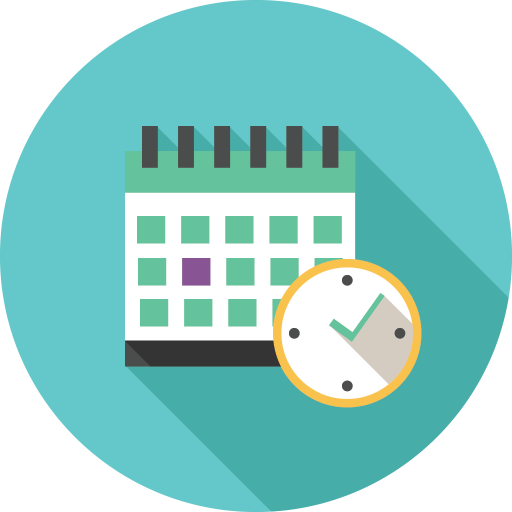 Junio – Noviembre del 2021.
Temporal
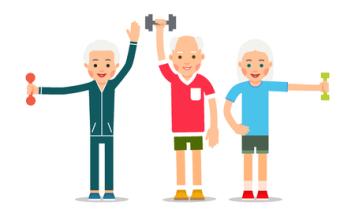 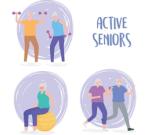 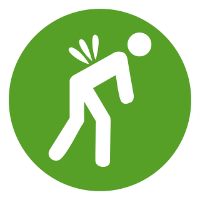 De campo
Justificación
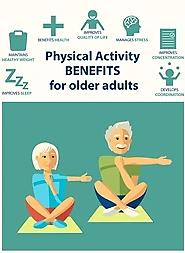 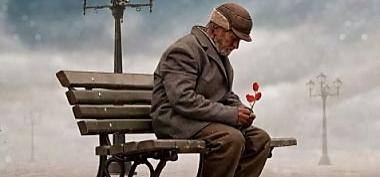 FALTA DE INTERÉS
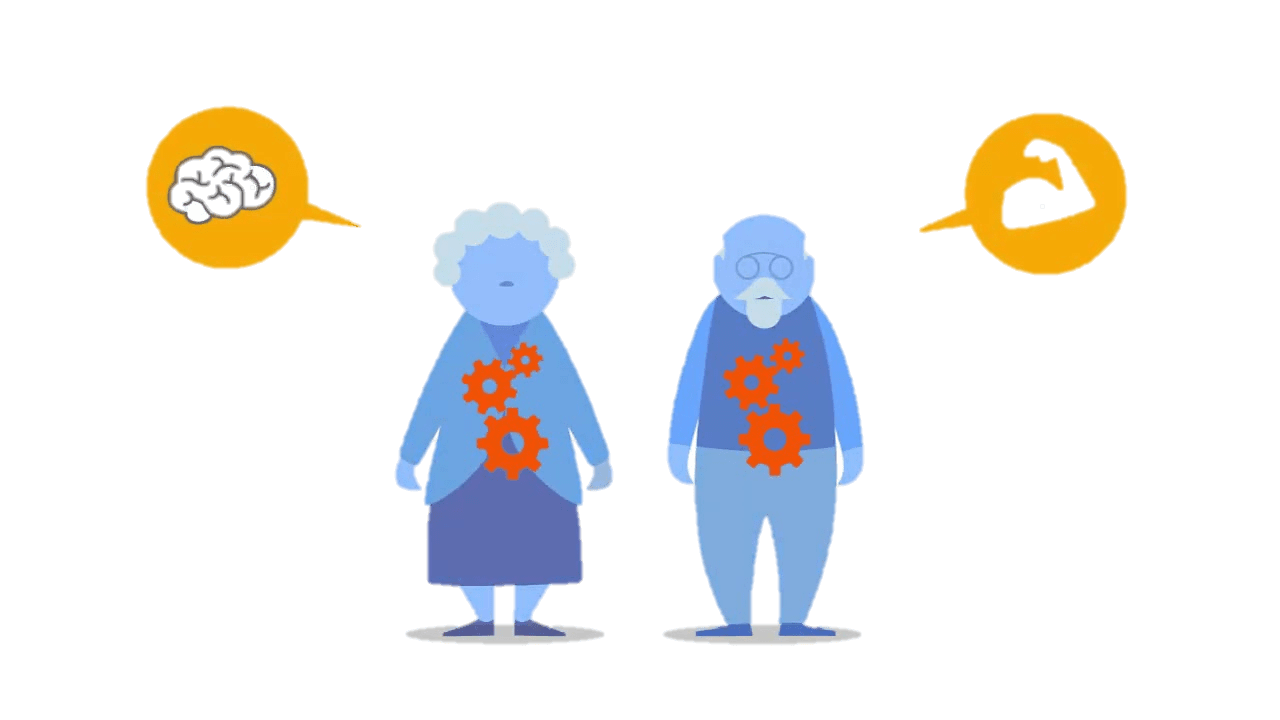 BIENESTAR
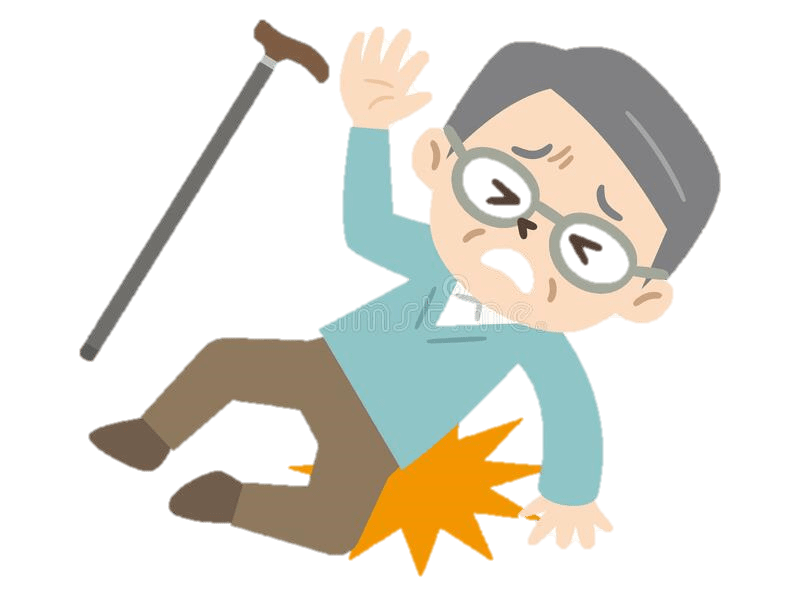 AUTOMOTIVACIÓN  A MEJORAR
Objetivos
Objetivos Específicos
Hipótesis de investigación
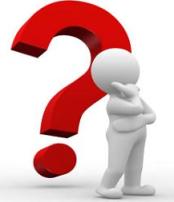 Capítulo 2: Marco TeóricoAntecedentes investigativos
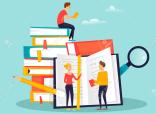 d
Variables
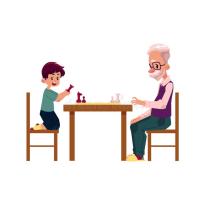 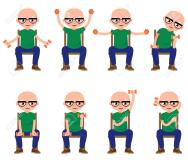 Variables
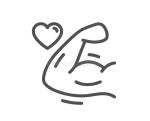 Capítulo 3: Metodología de la investigación
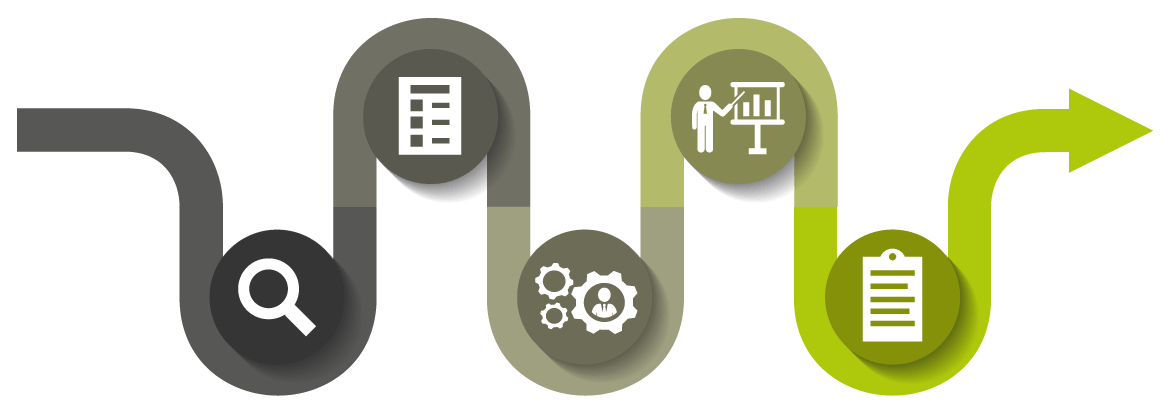 Resultados
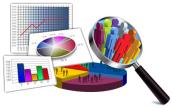 Información sociodemográfica
Evaluación inicial IMC
Evaluación Inicial  y Final Senior Fitness (SFT)
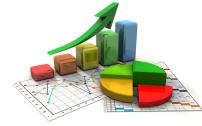 Prueba t para medias de dos muestras emparejadas
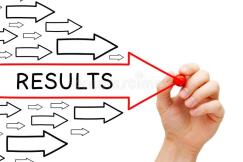 El criterio para decidir es: Si la probabilidad obtenida P-valor  ≤ α,   rechace Ho (se acepta H1)
De acuerdo a los valores producto de la estadística inferencial se determina que: Existe una diferencia significativa en los resultados del pretest SFT con relación al post -test SFT, producto de la aplicación del programa. Por lo cual se concluye que la ejecución de un programa físico recreativo online basado en ejercicios funcionales adaptados, influye significativamente en el mejoramiento de la fuerza de un grupo de adultos mayores en aislamiento por la pandemia de COVID-19.
Encuesta
Pregunta 4
¿Las actividades del programa le permitieron una participación activa?
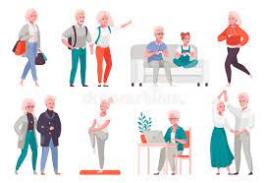 El 75% de los participantes afirman que el programa permitió una participación activa en las actividades programadas; el 17% afirma que las actividades programadas no permitieron participar activamente en el programa; mientras que el 8% se manifiesta una posición neutral al respecto de su participación.
Capítulo 4Discusión de Resultados
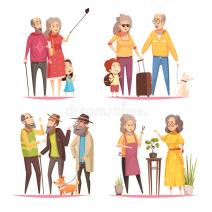 Carrera y Chávez (2019) proponen una serie de actividades físico recreativas con el fin de detener la pérdida de condición física y existe una mejora en sus capacidades físicas.
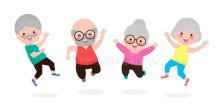 Ortiz y De los Santos (2021)  para que exista un envejecimiento saludable y que disminuyan los síntomas relacionados sarcopenia, los AM deben incorporar en forma regular actividad física tres veces a la semana, como método terapéutico.
Capítulo 5Propuesta
Programa físico recreativo online basado en ejercicios funcionales adaptados para mejorar la fuerza a un grupo de adultos mayores en confinamiento por la covid-19.
BIENESTAR
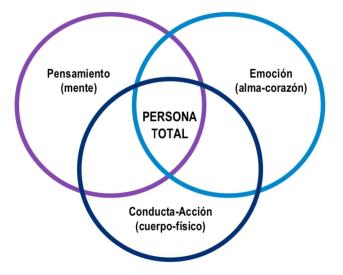 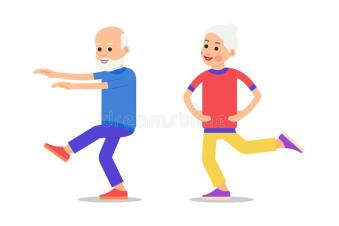 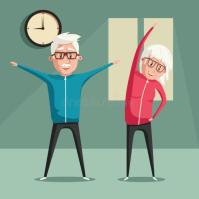 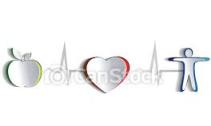 FORTALECER
SEDENTARISMO
PLAN DE ACTIVIDADES
Modelo operativo de la propuesta físico recreativas
Programa de ejercicios funcionales recreativos 3
Video
Capítulo 6CONCLUSIONES
CONCLUSIONES
RECOMENDACIONES
MUCHAS GRACIAS
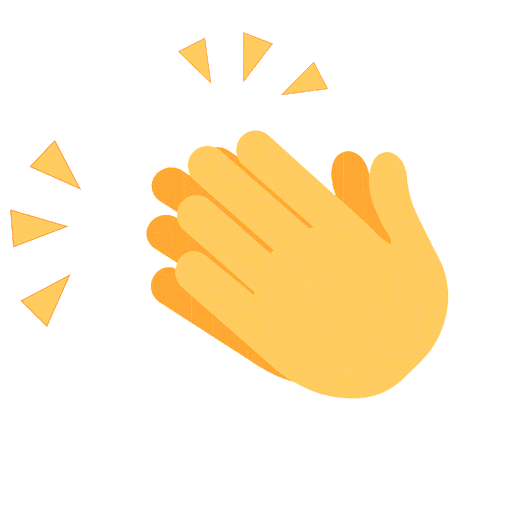 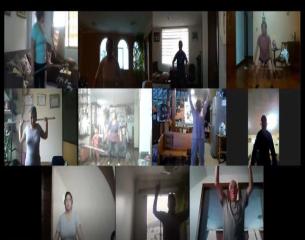 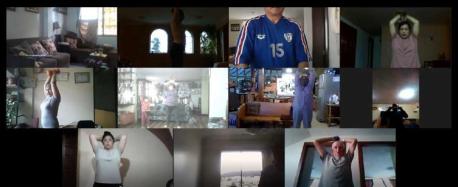 QUERIDA UNIVERSIDAD, MAESTROS, Y A MI QUERIDO GRUPO DE ESTUDIO, QUE LOGRAMOS EL OBJETIVO, INCOORPORAR ACTIVIDAD FÍSICA A NUESTRAS VIDAS, YA QUE EL MOVIMIENTO ES VIDA.